READ ACROSS AMERICA DAY
Here is where your presentation begins
CONTENTS OF THIS TEMPLATE
Here’s what you’ll find in this Slidesgo template: 
A slide structure based on a multi-purpose presentation, which you can easily adapt to your needs. For more info on how to edit the template, please visit Slidesgo School or read our FAQs.
To view this template with the correct fonts in ppt format, download and install on your computer the fonts that we have used. You can learn how to download and install fonts here.
An assortment of graphic resources that are suitable for use in the presentation can be found in the alternative resources slide.
A thanks slide, which you must keep so that proper credits for our design are given.
A resources slide, where you’ll find links to all the elements used in the template.
Instructions for use.
Final slides with:
The fonts and colors used in the template.
A selection of illustrations. You can also customize and animate them as you wish with the online editor. Visit Storyset to find more. 
More infographic resources, whose size and color can be edited. 
Sets of customizable icons of the following themes: general, business, avatar, creative process, education, help & support, medical, nature, performing arts, SEO & marketing, and teamwork.
You can delete this slide when you’re done editing the presentation.
TABLE OF CONTENTS
01
02
03
BACKGROUND
SYMBOLS
CELEBRATION
You can describe the topic of the section here
You can describe the topic of the section here
You can describe the topic of the section here
04
05
06
PARTICIPATE!
AWARENESS
ACTIVITIES
You can describe the topic of the section here
You can describe the topic of the section here
You can describe the topic of the section here
WHOA
This can be the part of the presentation where you introduce yourself, write your email…
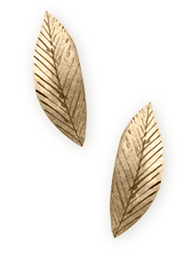 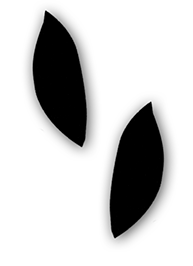 01
BACKGROUND
You can enter a subtitle here if you need it
INTRODUCTION
You can give a brief description of the topic you want to talk about here. For example, if you want to talk about Mercury, you can say that it’s the smallest planet in the entire Solar System
THE SLIDE TITLE GOES HERE!
Do you know what helps you make your point clear?
Lists like this one:
They’re simple 
You can organize your ideas clearly
You’ll never forget to buy milk!
And the most important thing: the audience won’t miss the point of your presentation
CELEBRATION BACKGROUND
MERCURY
VENUS
Mercury is the closest planet to the Sun and the smallest one in the Solar System—it’s only a bit larger than the Moon
Venus has a beautiful name and is the second planet from the Sun. It’s hot and has a poisonous atmosphere
INITIATIVES ON READING
MERCURY
VENUS
MARS
It’s the closest planet to the Sun and the smallest in the Solar System
Venus has a beautiful name and is the second planet from the Sun
Despite being red, Mars is actually a cold place. It’s full of iron oxide dust
NATIONAL EDUCATION ASSOCIATION
VENUS
JUPITER
Venus is the second planet from the Sun
It’s the biggest planet in the Solar System
MARS
SATURN
Despite being red, Mars is a cold place
Saturn is a gas giant and has several rings
SYMBOLS TO PROMOTE
MERCURY
VENUS
MARS
It’s the smallest planet in the Solar System
Venus is the second planet from the Sun
Mars is actually a very cold place
JUPITER
SATURN
NEPTUNE
Jupiter is the biggest planet of them all
It’s composed of hydrogen and helium
It’s the farthest planet from the Sun
AWESOME WORDS
“This is a quote, words full of wisdom that someone important said and can make the reader get inspired.”
—SOMEONE FAMOUS
A PICTURE IS WORTH A THOUSAND WORDS
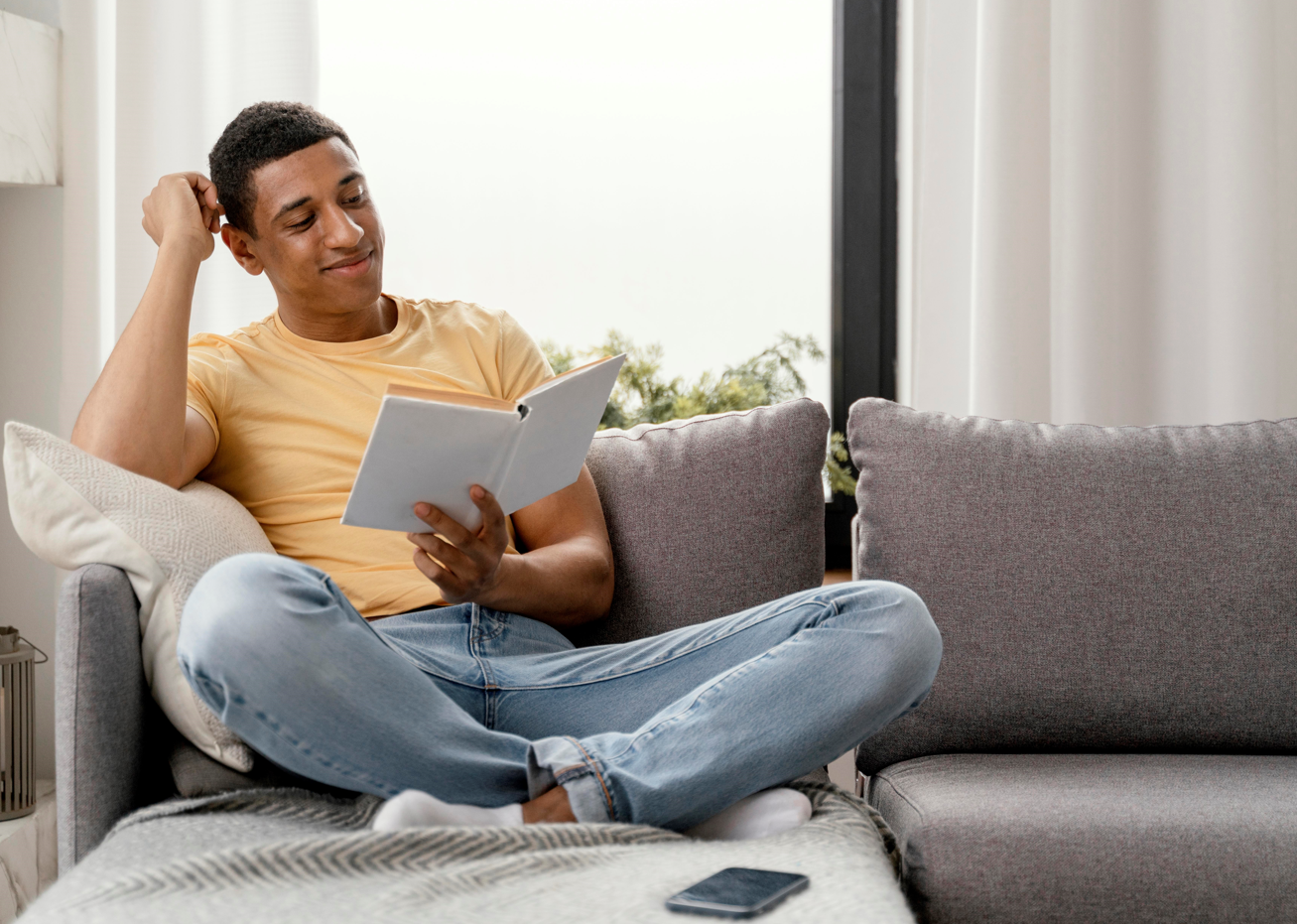 A PICTURE ALWAYS REINFORCES THE CONCEPT
Images reveal large amounts of data, so remember: use an image instead of a long text. Your audience will appreciate it
150,000
Big numbers catch your audience’s attention
9h 55m 23s
Jupiter's rotation period
333,000
The Sun’s mass compared to Earth’s
386,000 km
Distance between Earth and the Moon
LITERACY IN INFANTS
20%
80%
MERCURY
MARS
It’s the closest planet to the Sun
Mars is actually a very cold place
DESKTOP SOFTWARE MOCKUP
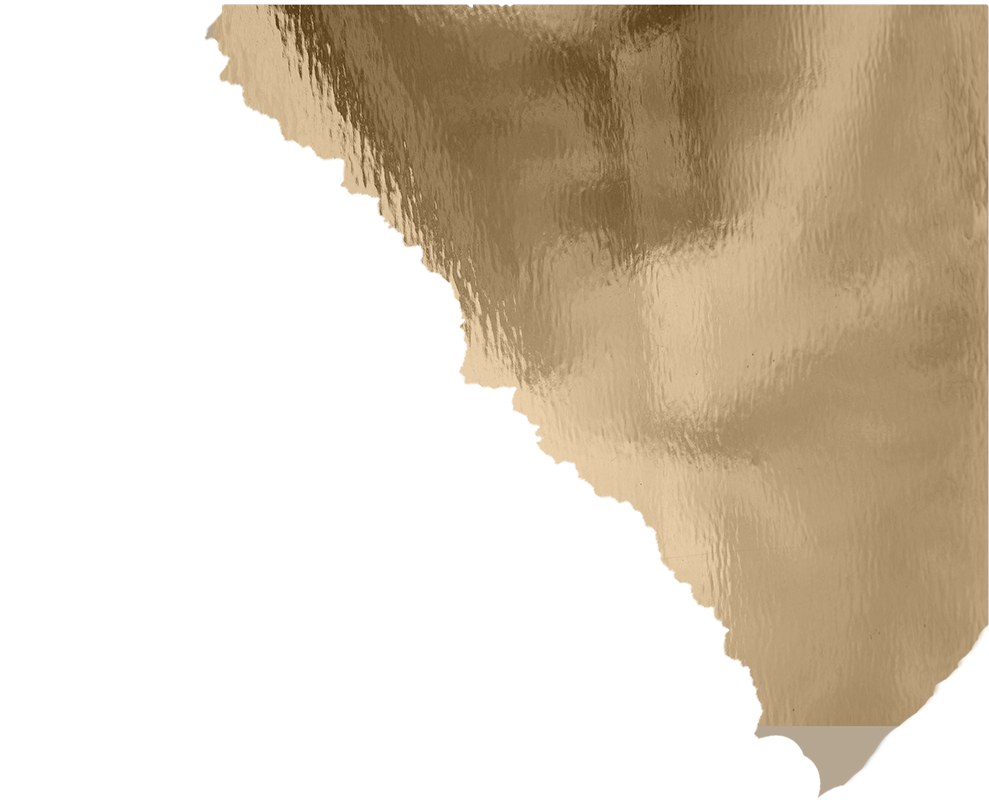 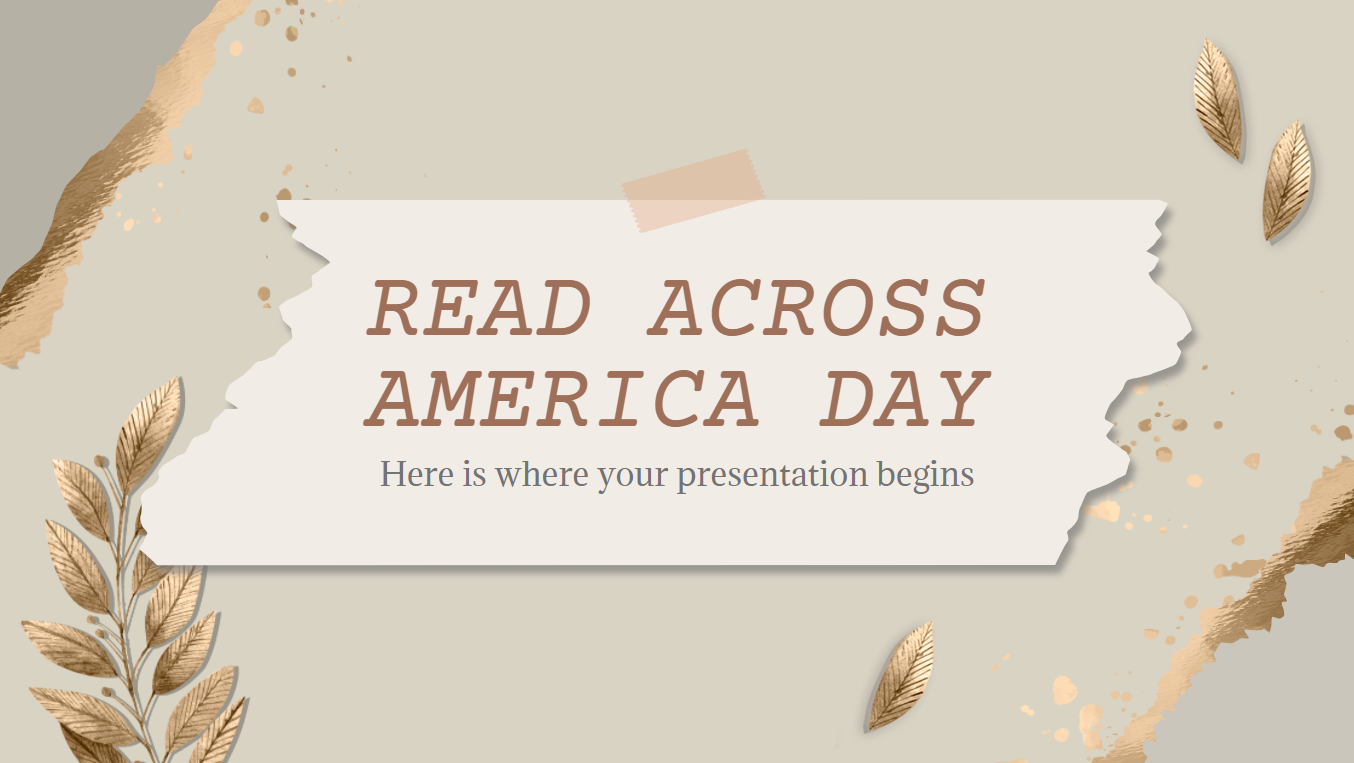 You can replace the image on the screen with your own work. Just right-click on it and select “Replace image”
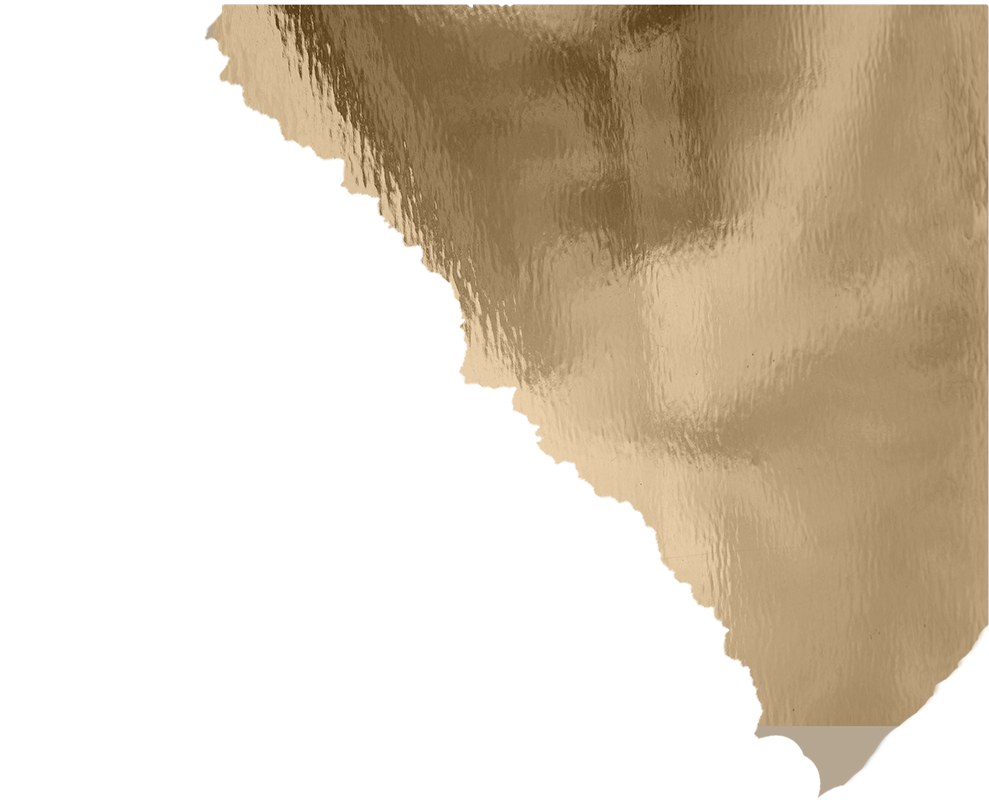 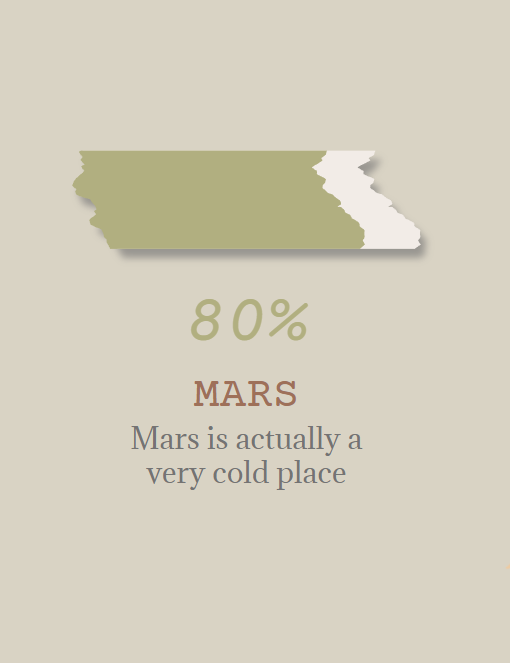 TABLET APP MOCKUP
You can replace the image on the screen with your own work. Just right-click on it and select “Replace image”
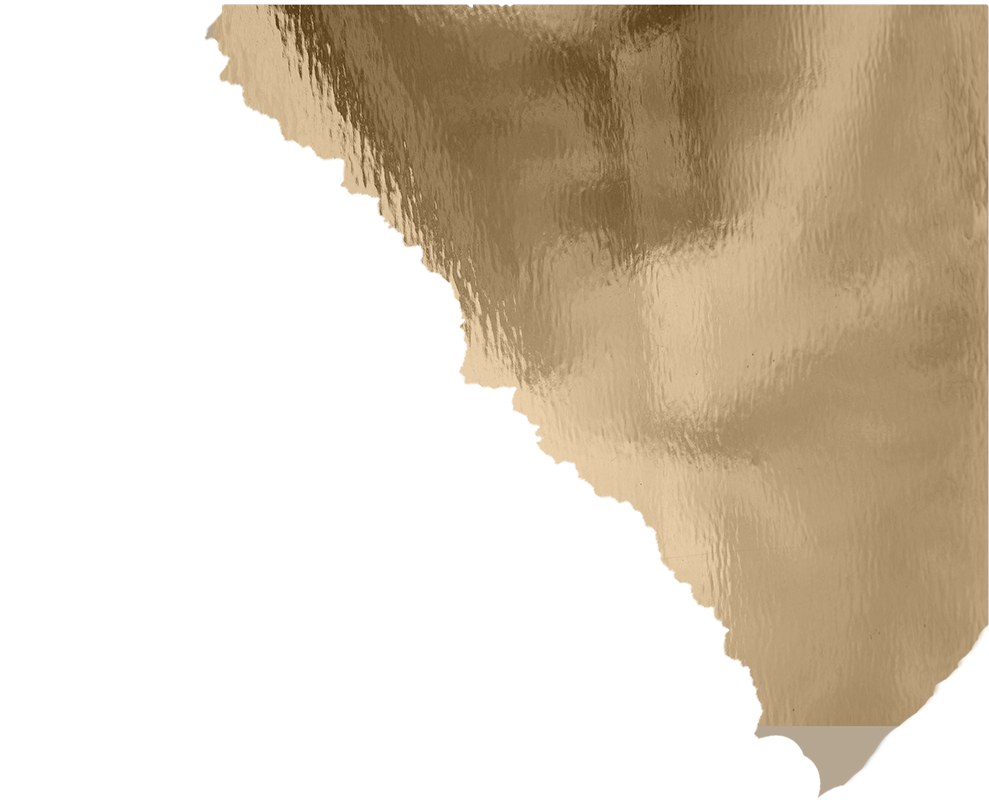 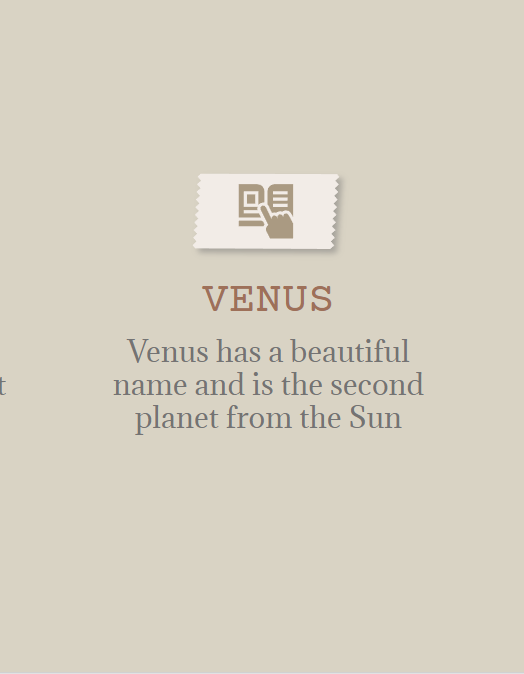 MOBILE WEB MOCKUP
You can replace the image on the screen with your own work. Just right-click on it and select “Replace image”
OUR TEAM
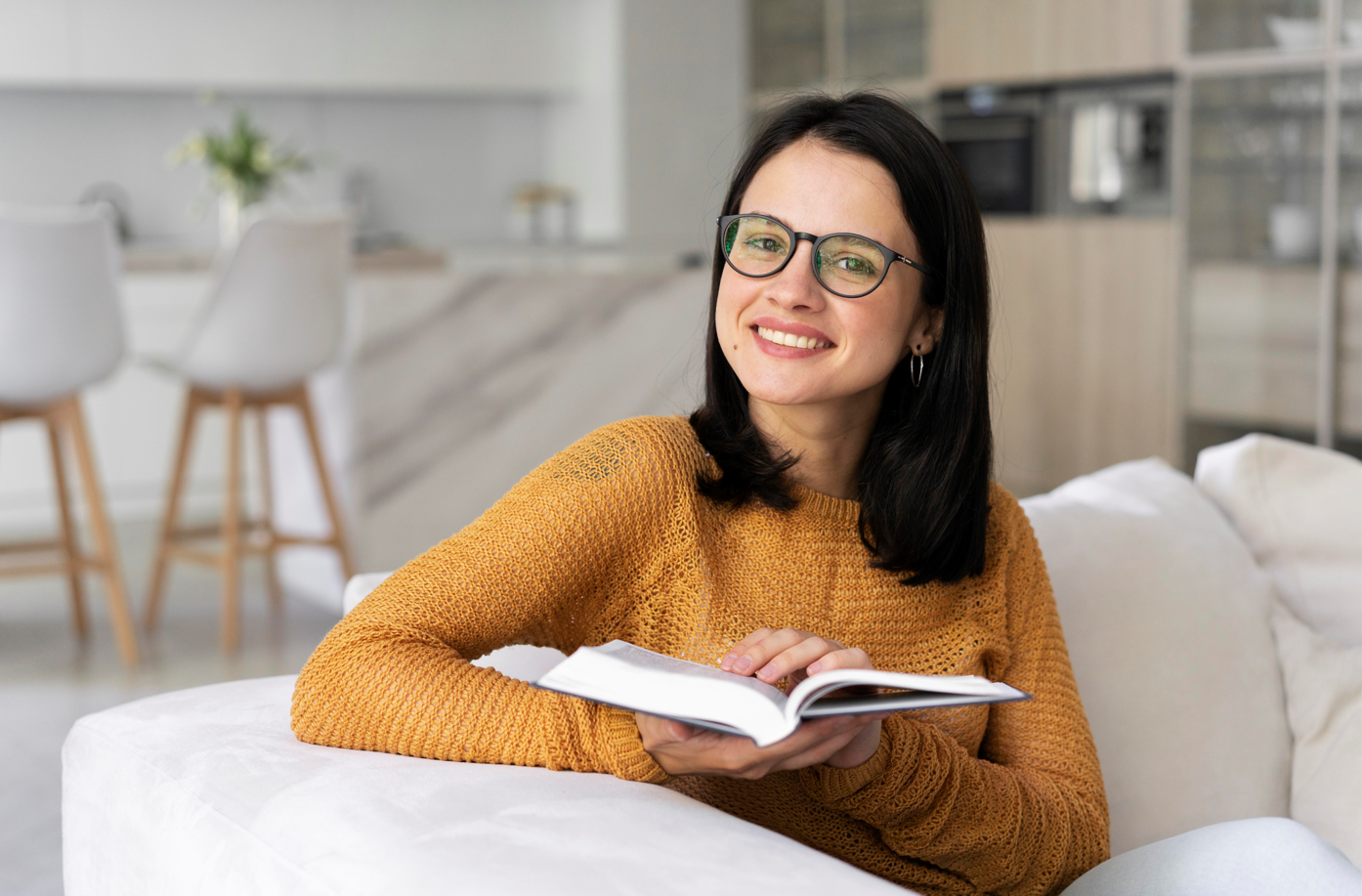 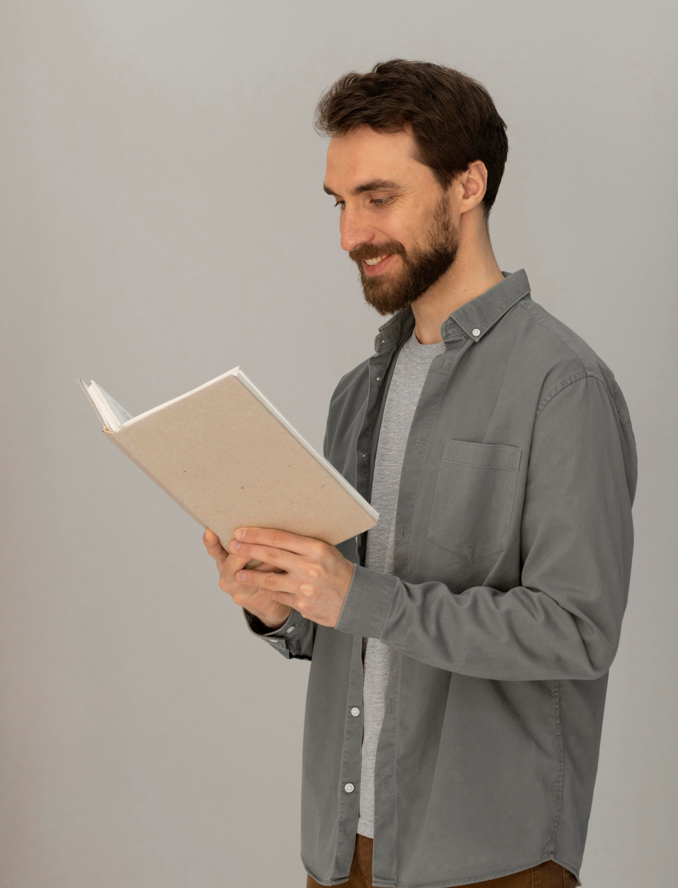 JENNA DOE
TIMMY JIMMY
You can speak a bit about this person here
You can speak a bit about this person here
STEPS TO PRACTICE AWARENESS
Mercury is the smallest planet
Mars is actually a very cold place
MERCURY
MARS
01
02
03
04
VENUS
JUPITER
Venus is the second planet from the Sun
Jupiter is the biggest planet of them all
BOOKS FOR STARTERS
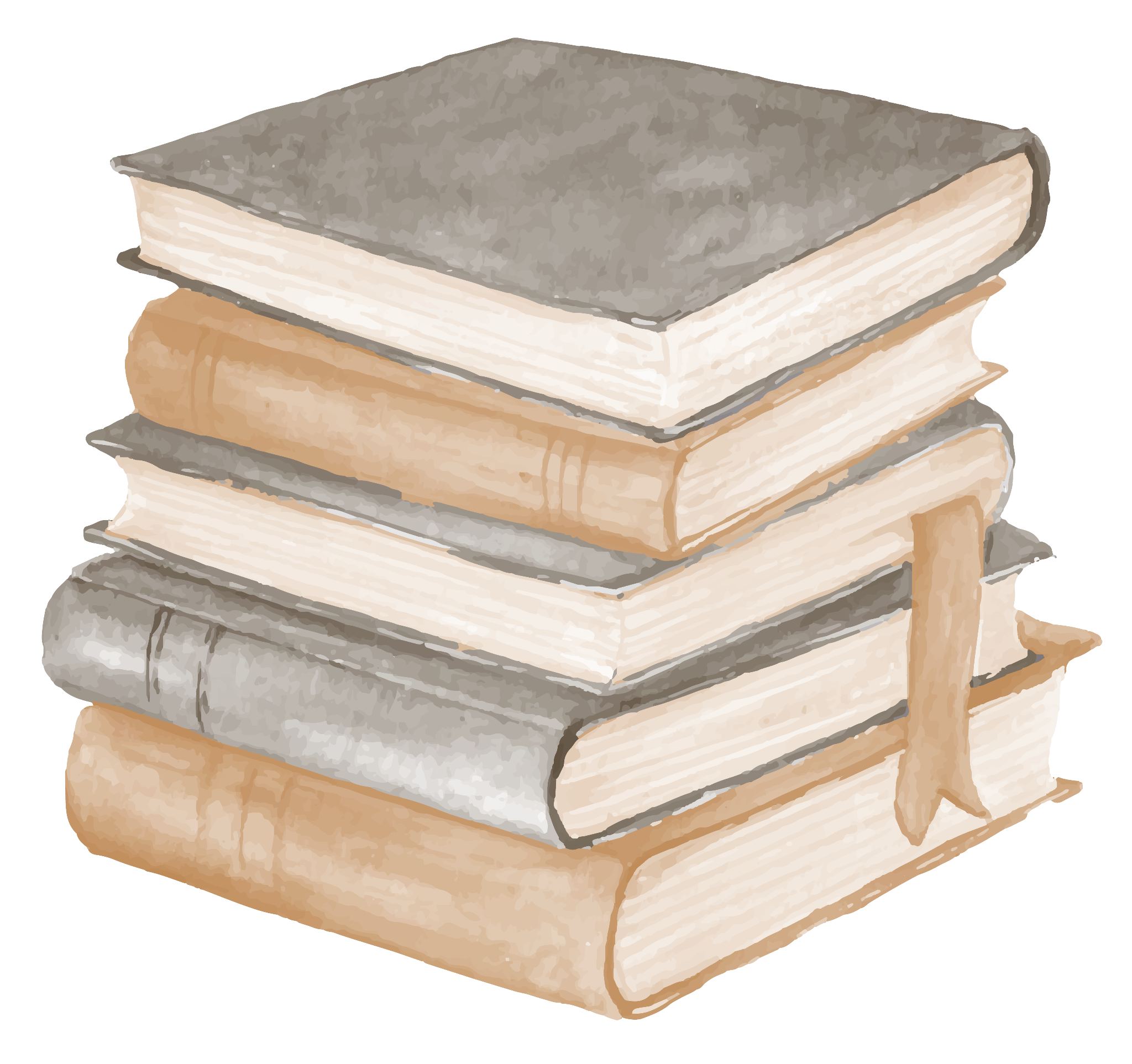 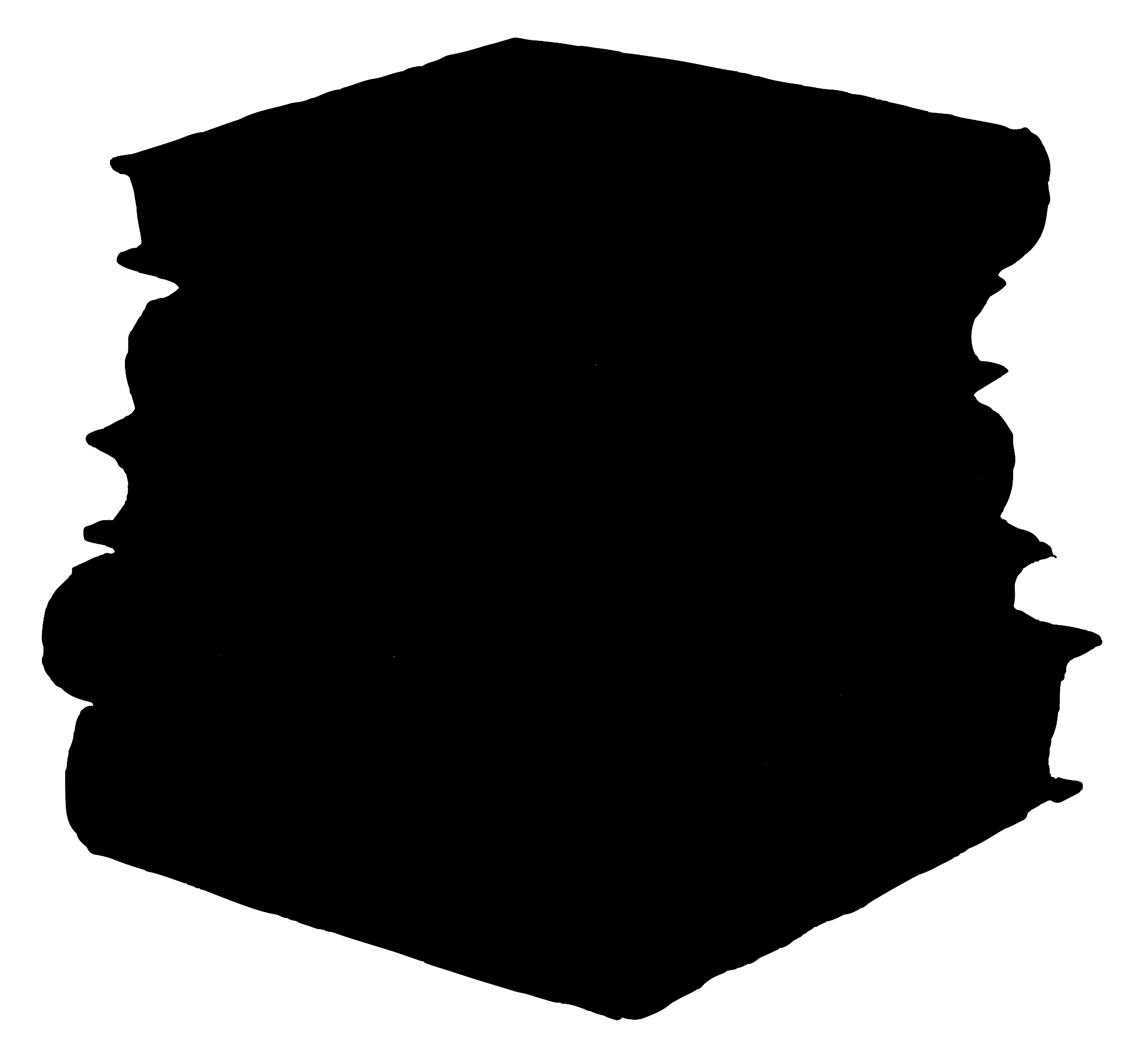 VENUS
JUPITER
Venus is the second planet from the Sun
It’s the biggest planet in the Solar System
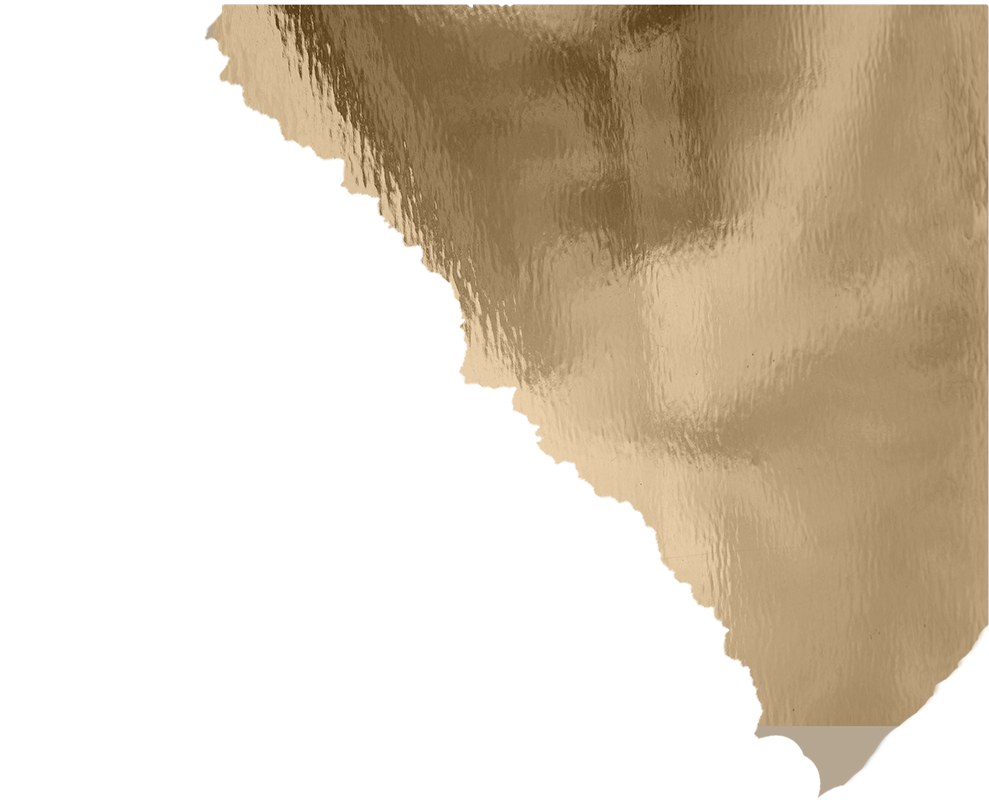 SATURN
NEPTUNE
Saturn is a gas giant and has several rings
It’s the farthest planet from the Sun
HOW TO CELEBRATE IT?
FAVORITE BOOK GENRES
VENUS
35%
Venus is the second planet from the Sun
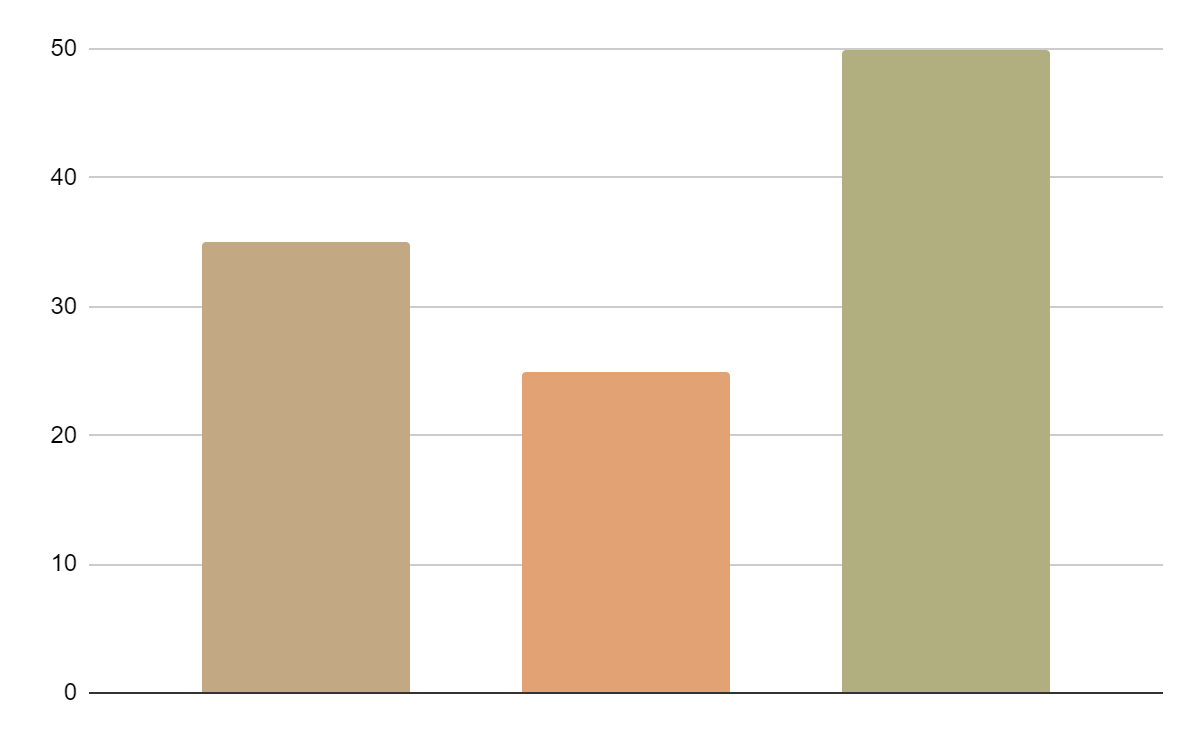 JUPITER
25%
It’s the biggest planet in the Solar System
MARS
50%
Despite being red, Mars is a cold place
Follow the link in the graph to modify its data and then paste the new one here. For more info, click here
MONTHLY READING CALENDAR
Book 1
Book 2
Book 3
Book 4
MONTHLY BOOK LIST
BOOK READING EVENTS
MARS
Mars is actually a very cold place
JUPITER
It’s the biggest planet of them all
MERCURY
It’s the closest planet to the Sun
READING HOURS
BOOK 1
Venus is the second planet from the Sun
BOOK 2
Jupiter is the biggest planet of them all
READING RECOMMENDATIONS
LIST OF DOS
LIST OF DON’TS
Write a recommendation here
Write a recommendation here
Write a recommendation here
Write a recommendation here
Write a recommendation here
Write a recommendation here
Write a recommendation here
Write a recommendation here
BOOK CLUB ACTIVITIES
EVENT 1
EVENT 2
EVENT 3
JUNE 3RD
MARCH 1ST
APRIL 24TH
Venus is the second planet from the Sun
Jupiter is the biggest planet of them all
Saturn is a gas giant and has several rings
TYPES OF GENRE BOOKS
HOW TO CHOOSE YOUR NEXT BOOK
VENUS
Venus is the second planet from the Sun
MARS
Mars is actually a very cold place
NEPTUNE
It’s the farthest planet from the Sun
JUPITER
Jupiter is the biggest planet
THANKS!
DO YOU HAVE ANY QUESTIONS?
youremail@freepik.com 
+91  620 421 838 
yourcompany.com
Please keep this slide for attribution
ICON PACK: LITERATURE
ALTERNATIVE RESOURCES
Here’s an assortment of alternative resources whose style fits that of this template
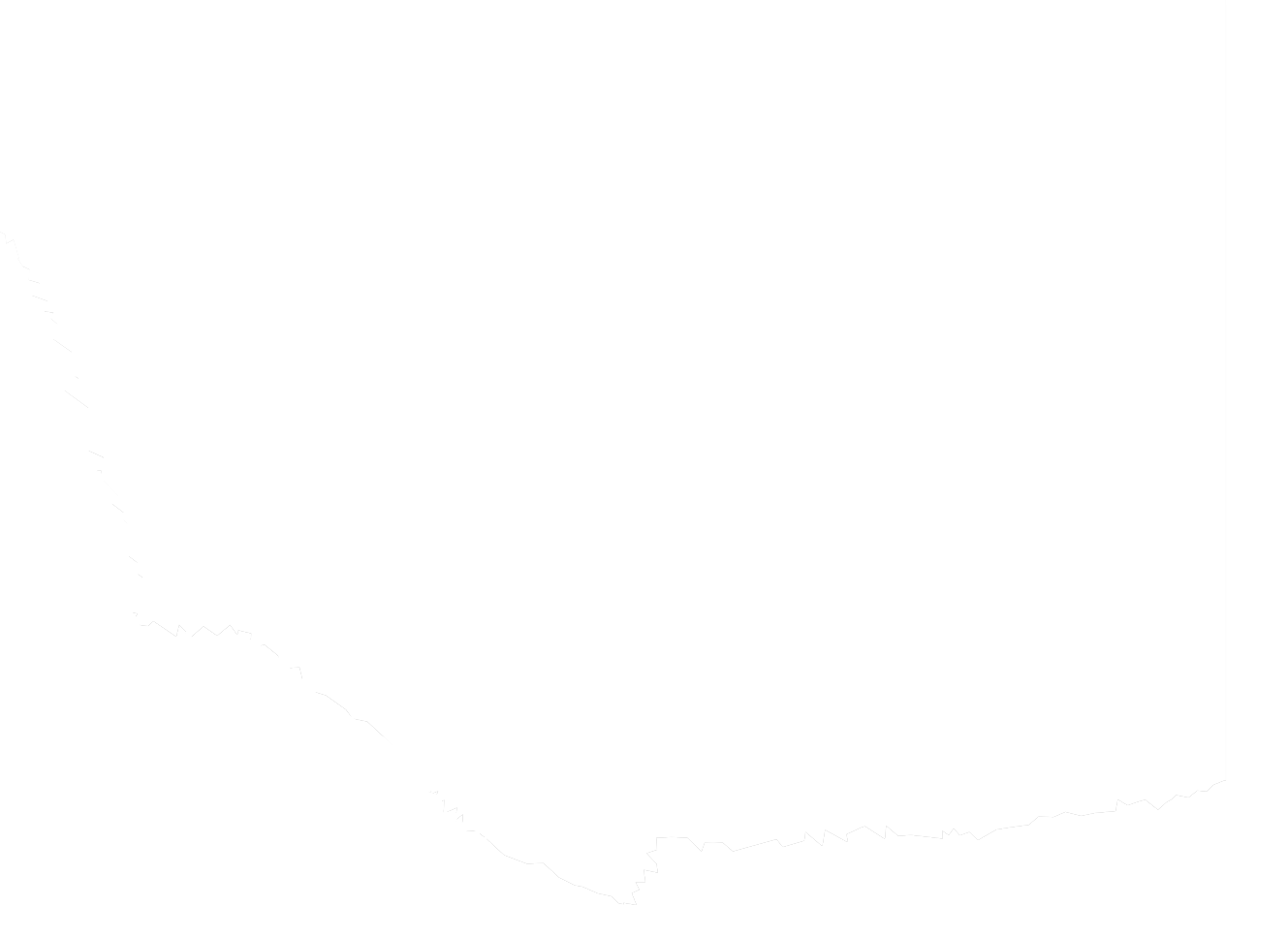 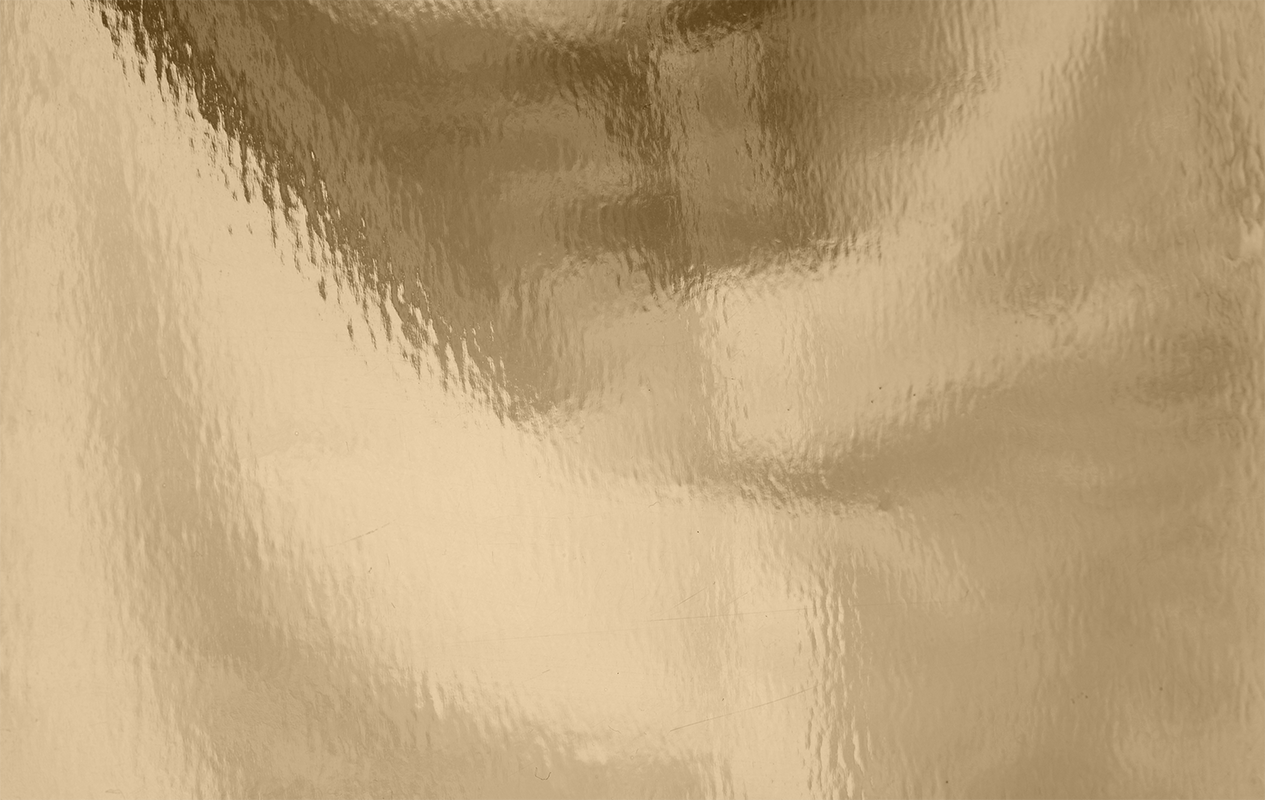 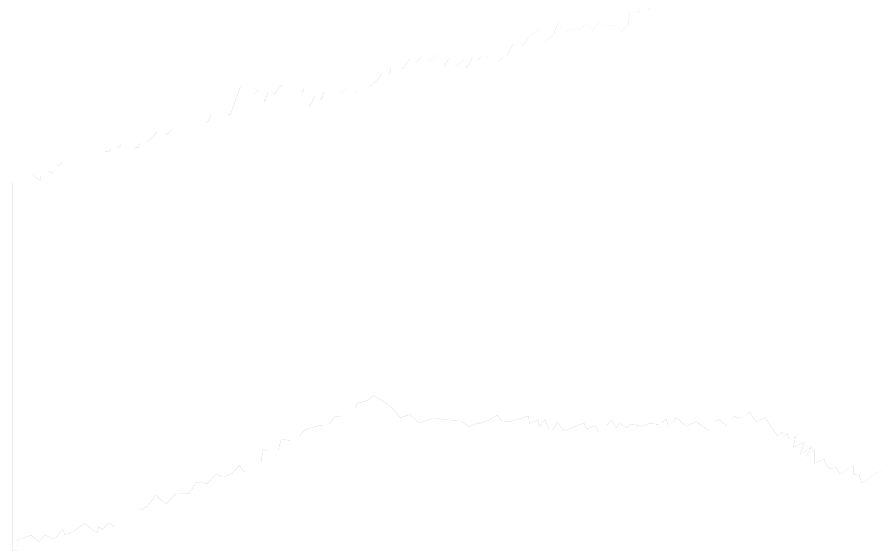 RESOURCES
Did you like the resources on this template? Get them for free at our other websites:
PHOTOS
Close up hands holding open book
Portrait man relaxing at home reading
Young woman reading from a book at home
Back to back man with book and woman with tablet
VECTORS
Fashion store template banner
Banner fashion store template
Landing page fashion store template
Retro collage desktop organizer wallpaper
Watercolor world book day banners set
ICONS
Icon Pack: Literature
Instructions for use
If you have a free account, in order to use this template, you must credit Slidesgo by keeping the Thanks slide. Please refer to the next slide to read the instructions for premium users.
As a Free user, you are allowed to:
- Modify this template.
- Use it for both personal and commercial projects.
You are not allowed to:
- Sublicense, sell or rent any of Slidesgo Content (or a modified version of Slidesgo Content).
- Distribute Slidesgo Content unless it has been expressly authorized by Slidesgo.
- Include Slidesgo Content in an online or offline database or file.
- Offer Slidesgo templates (or modified versions of Slidesgo templates) for download.
- Acquire the copyright of Slidesgo Content.
For more information about editing slides, please read our FAQs or visit Slidesgo School:
https://slidesgo.com/faqs and https://slidesgo.com/slidesgo-school
Instructions for use (premium users)
As a Premium user, you can use this template without attributing Slidesgo or keeping the "Thanks" slide.
You are allowed to:
Modify this template.
Use it for both personal and commercial purposes.
Hide or delete the “Thanks” slide and the mention to Slidesgo in the credits.
Share this template in an editable format with people who are not part of your team.
You are not allowed to:
Sublicense, sell or rent this Slidesgo Template (or a modified version of this Slidesgo Template).
Distribute this Slidesgo Template (or a modified version of this Slidesgo Template) or include it in a database or in any other product or service that offers downloadable images, icons or presentations that may be subject to distribution or resale.
Use any of the elements that are part of this Slidesgo Template in an isolated and separated way from this Template.
Register any of the elements that are part of this template as a trademark or logo, or register it as a work in an intellectual property registry or similar.
For more information about editing slides, please read our FAQs or visit Slidesgo School:
https://slidesgo.com/faqs and https://slidesgo.com/slidesgo-school
Fonts & colors used
This presentation has been made using the following fonts:
Courier Prime
(https://fonts.google.com/specimen/Courier+Prime)

Adamina
(https://fonts.google.com/specimen/Adamina)
#747373
#9e7059
#d9d3c4
#b5b1a5
#cbc6bb
#aa9a82
#f2ece7
#c2a983
#b1af80
#e2a274
Storyset
Create your Story with our illustrated concepts. Choose the style you like the most, edit its colors, pick the background and layers you want to show and bring them to life with the animator panel! It will boost your presentation. Check out how it works.
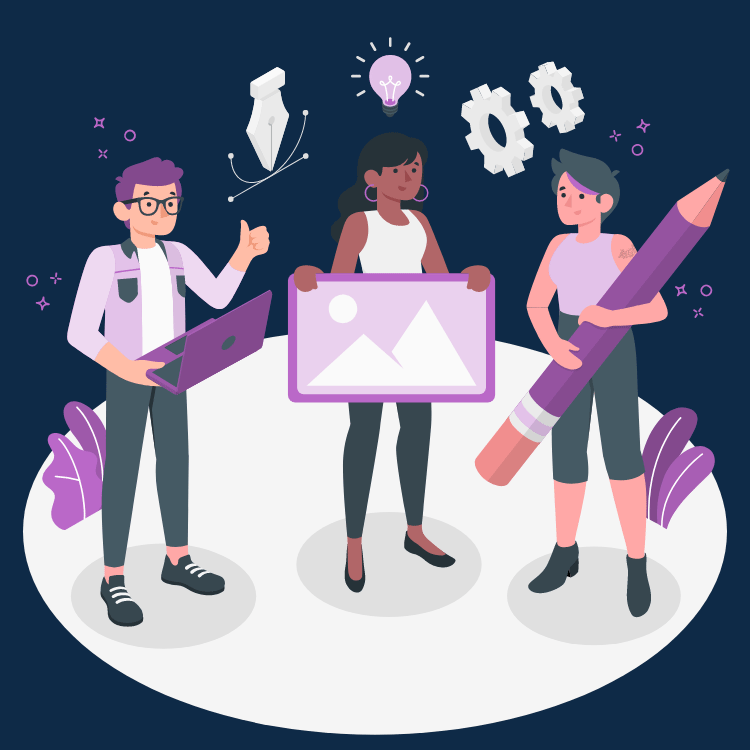 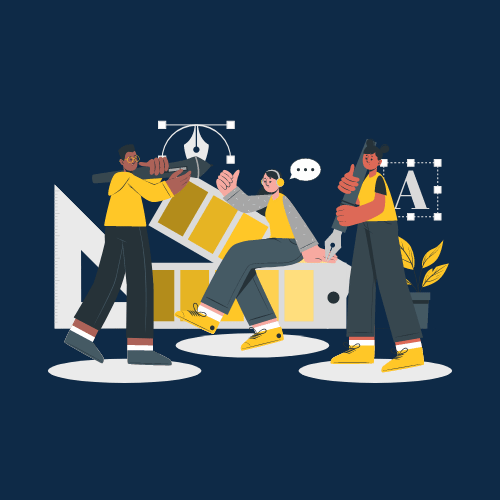 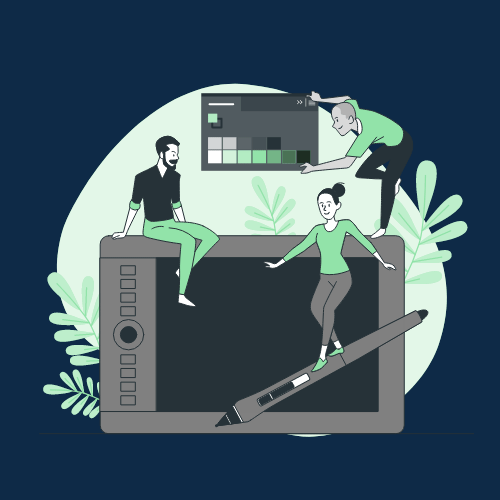 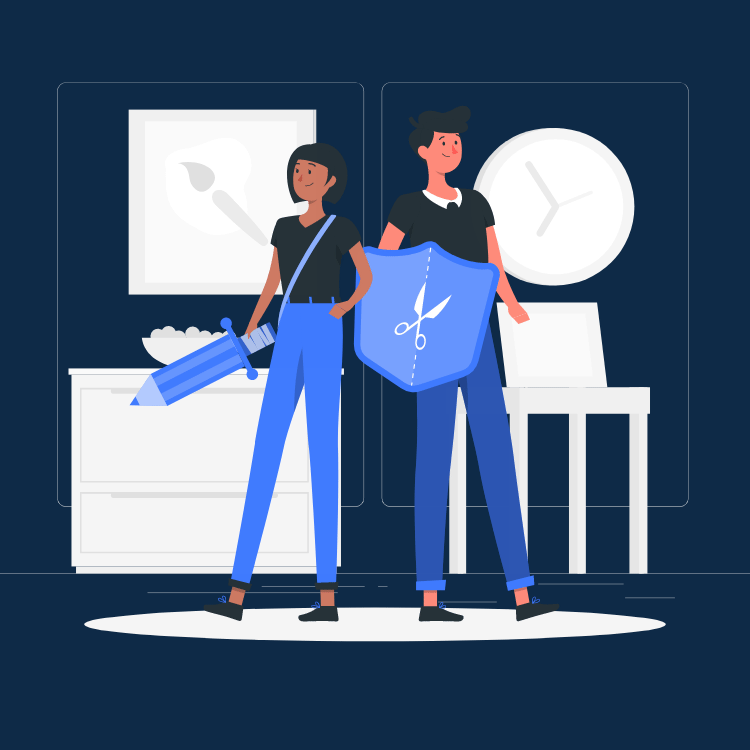 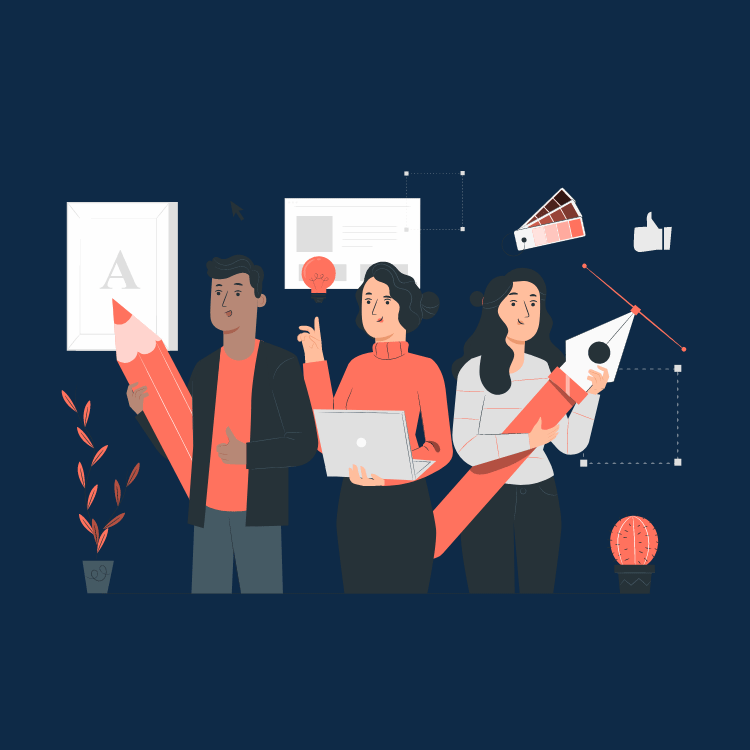 Pana
Amico
Bro
Rafiki
Cuate
Use our editable graphic resources...
You can easily resize these resources without losing quality. To change the color, just ungroup the resource and click on the object you want to change. Then, click on the paint bucket and select the color you want. Group the resource again when you’re done. You can also look for more infographics on Slidesgo.
FEBRUARY
JANUARY
MARCH
APRIL
PHASE 1
Task 1
FEBRUARY
MARCH
APRIL
MAY
JUNE
JANUARY
Task 2
PHASE 1
Task 1
Task 2
PHASE 2
Task 1
Task 2
...and our sets of editable icons
You can resize these icons without losing quality.
You can change the stroke and fill color; just select the icon and click on the paint bucket/pen.
In Google Slides, you can also use Flaticon’s extension, allowing you to customize and add even more icons.
Educational Icons
Medical Icons
Business Icons
Teamwork Icons
Help & Support Icons
Avatar Icons
Creative Process Icons
Performing Arts Icons
Nature Icons
SEO & Marketing Icons
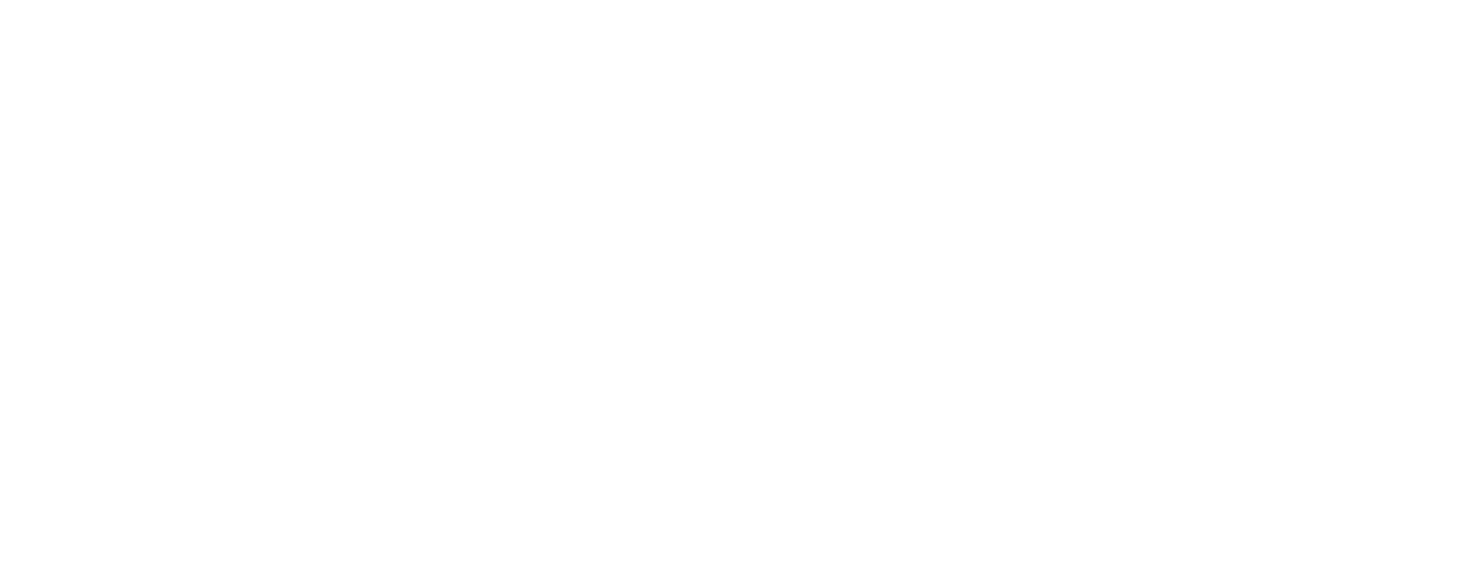